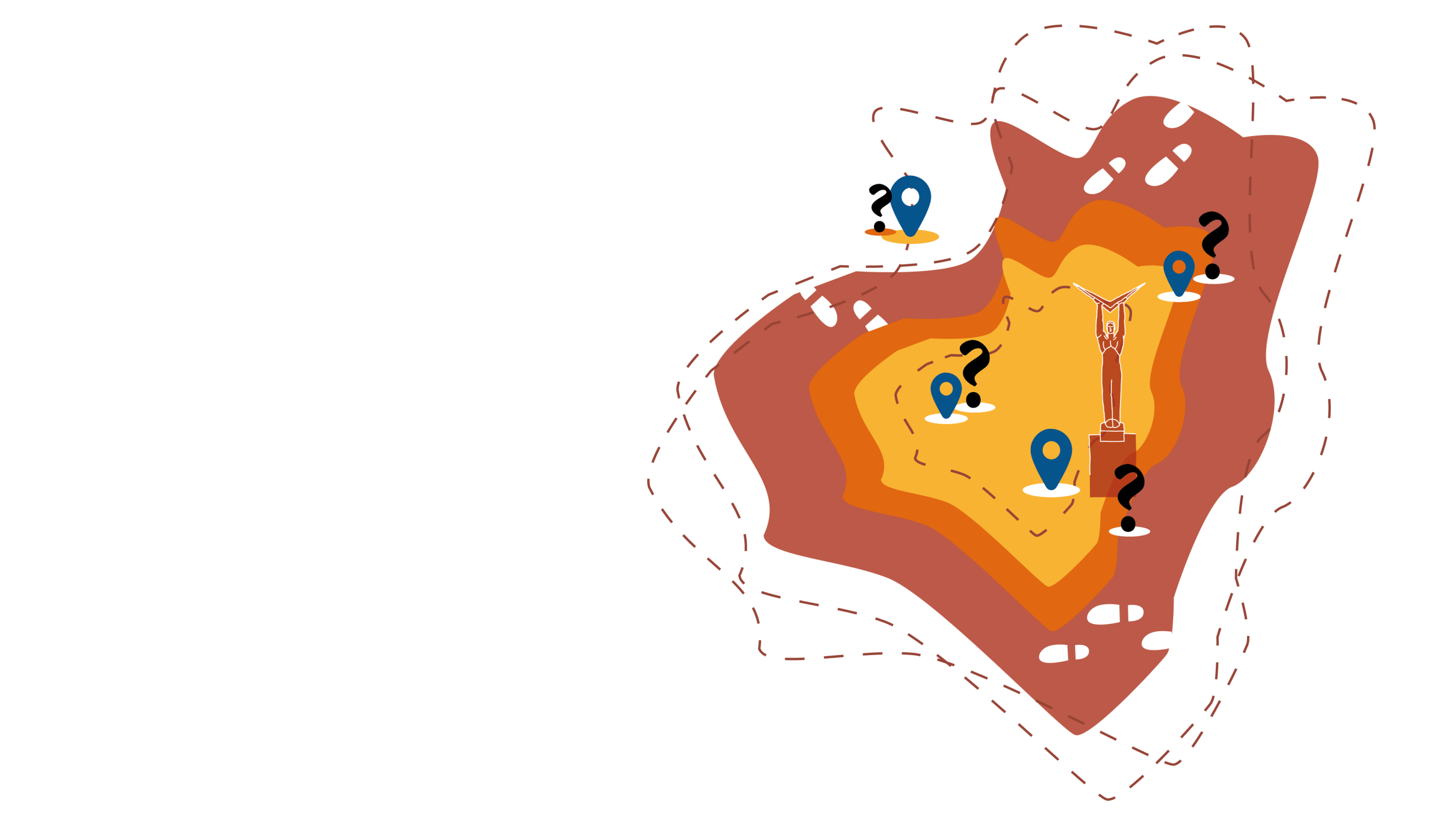 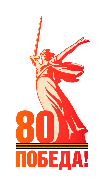 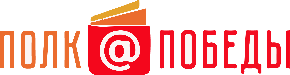 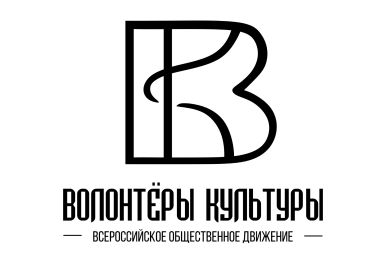 «ГЕРОИЧЕСКАЯ
КАРТА
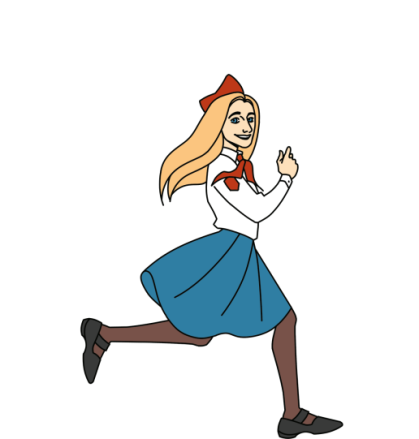 25.04.
САМАРСКОЙ
       ОБЛАСТИ»
Муниципальный этап Областного квеста
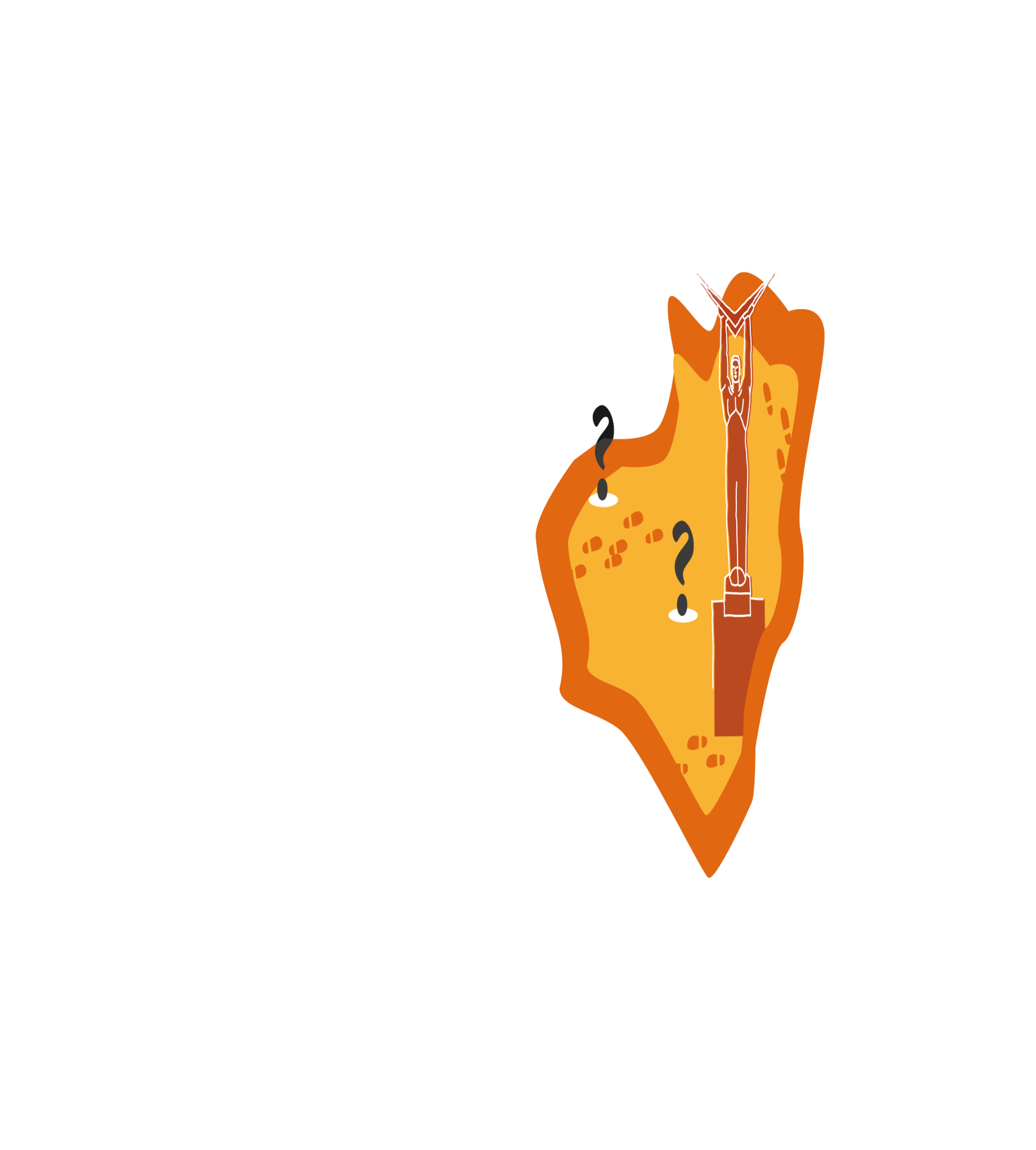 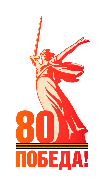 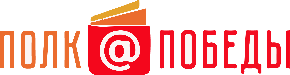 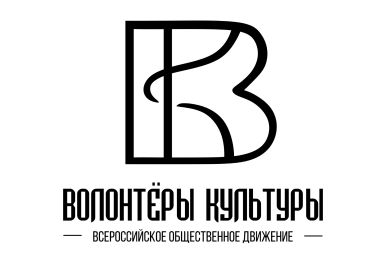 25.04.
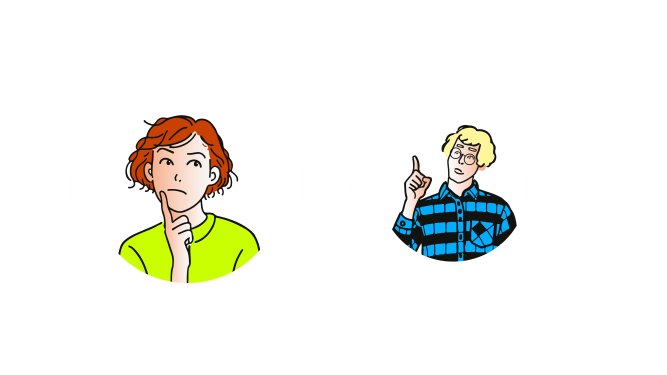 «ГЕРОИЧЕСКАЯ
                 КАРТА
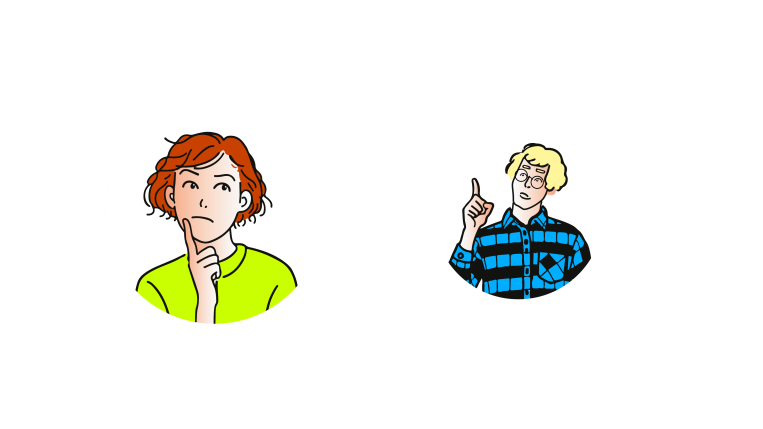 Муниципальный этап Областного квеста
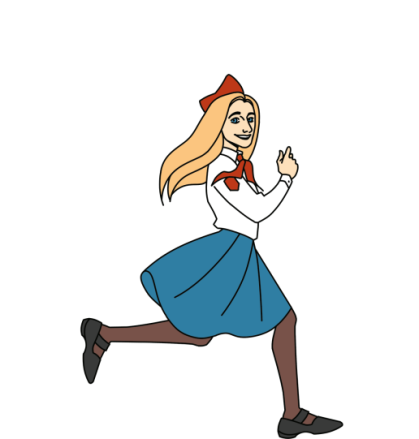 САМАРСКОЙ
       ОБЛАСТИ»
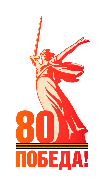 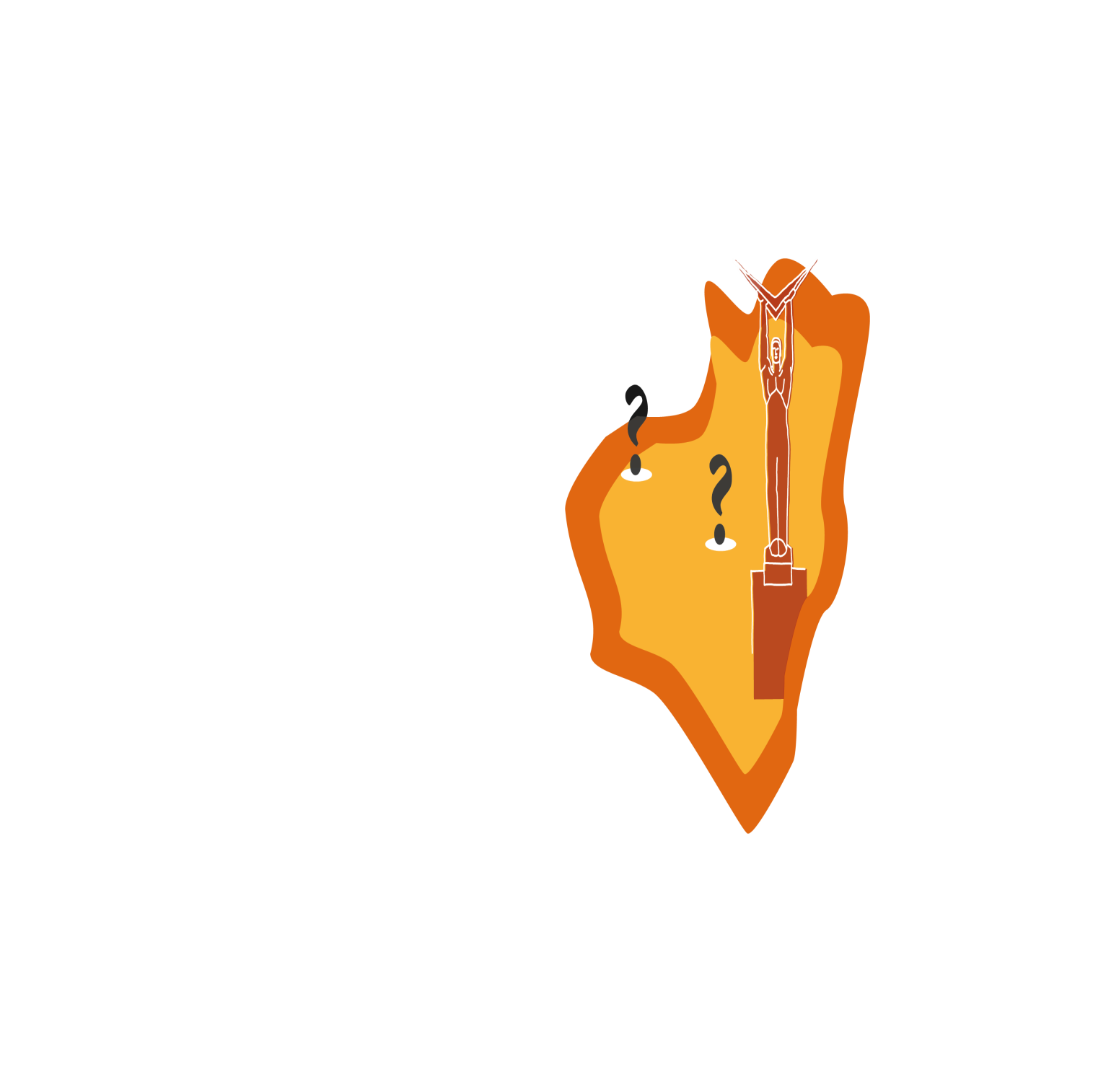 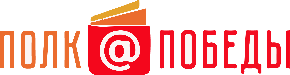 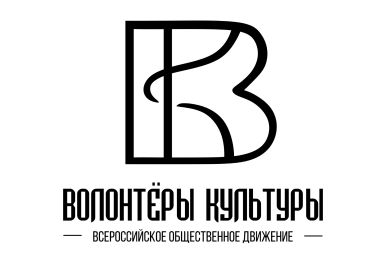 25.04.
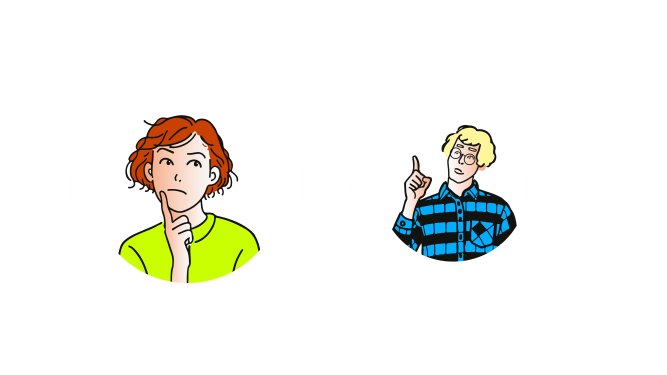 «ГЕРОИЧЕСКАЯ
                 КАРТА
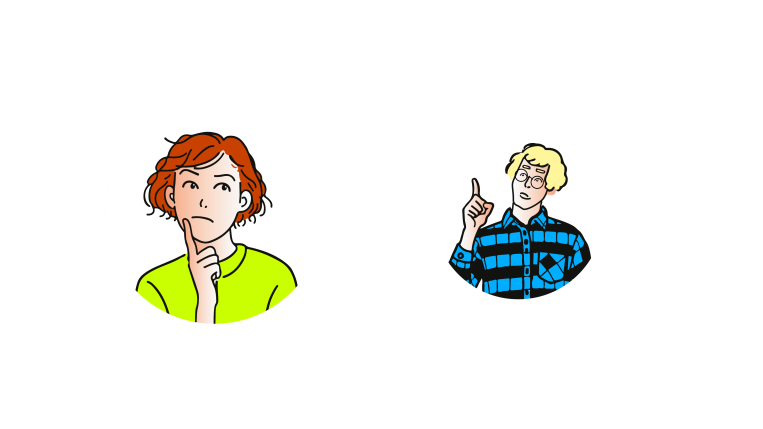 Муниципальный этап Областного квеста
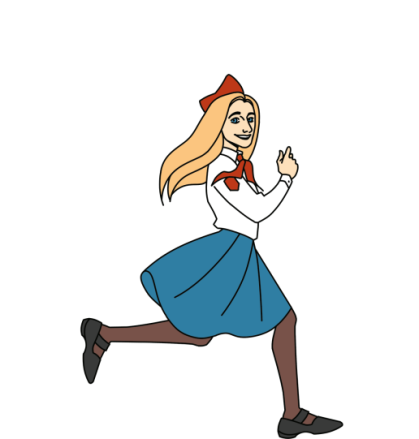 САМАРСКОЙ
       ОБЛАСТИ»
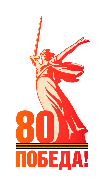 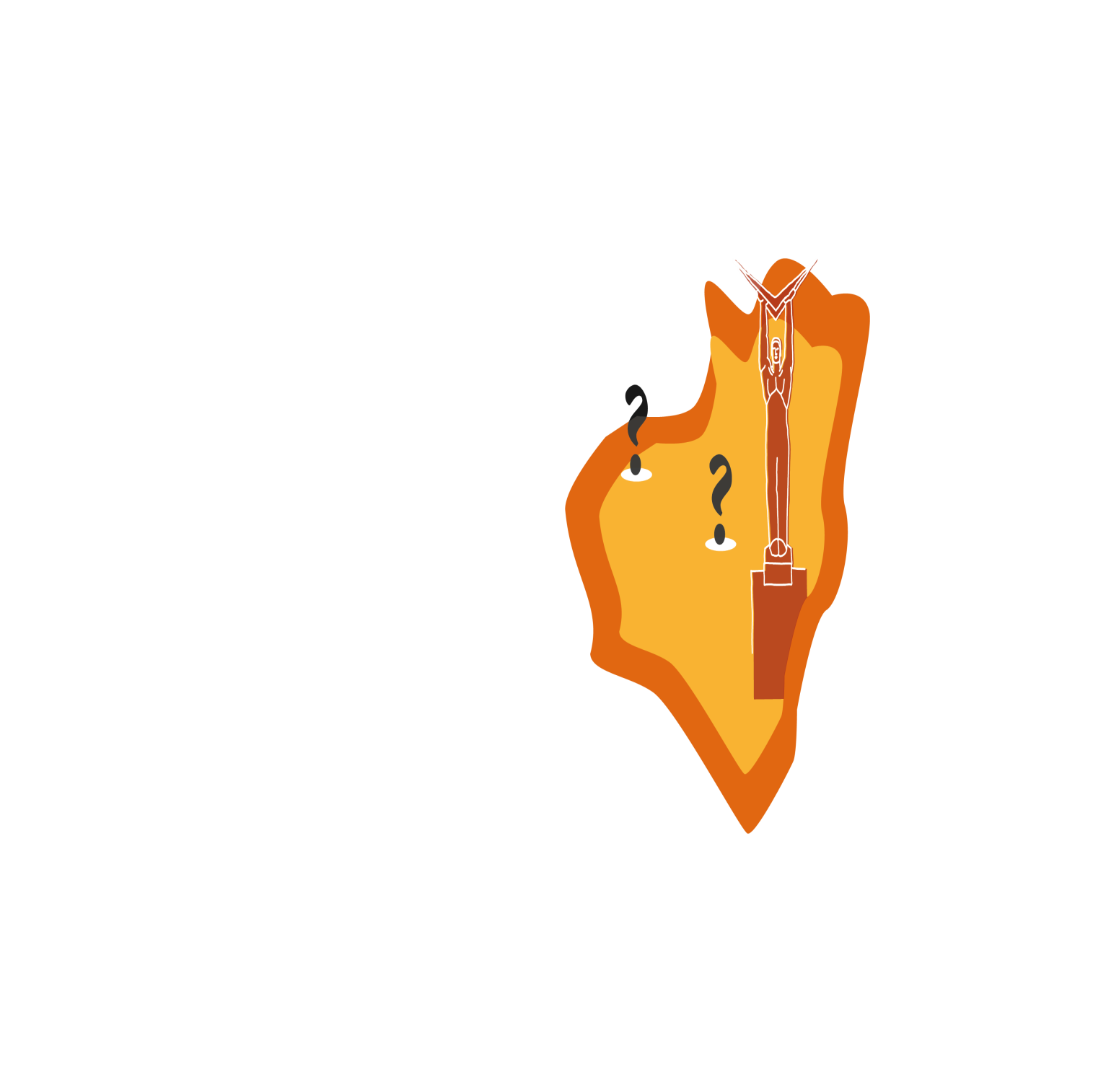 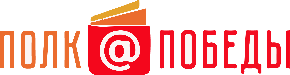 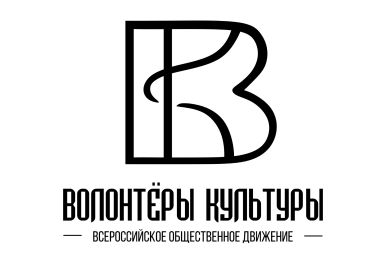 «ГЕРОИЧЕСКАЯ
                 КАРТА
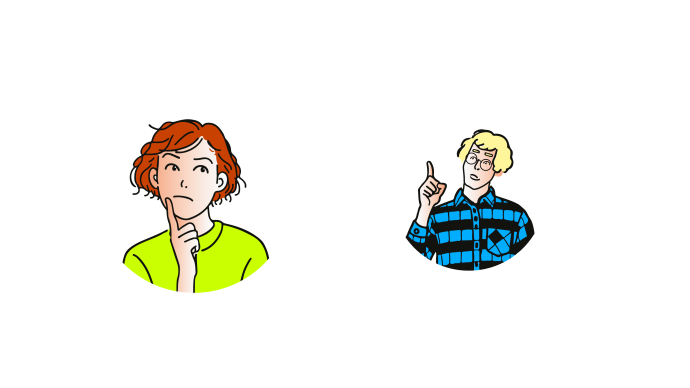 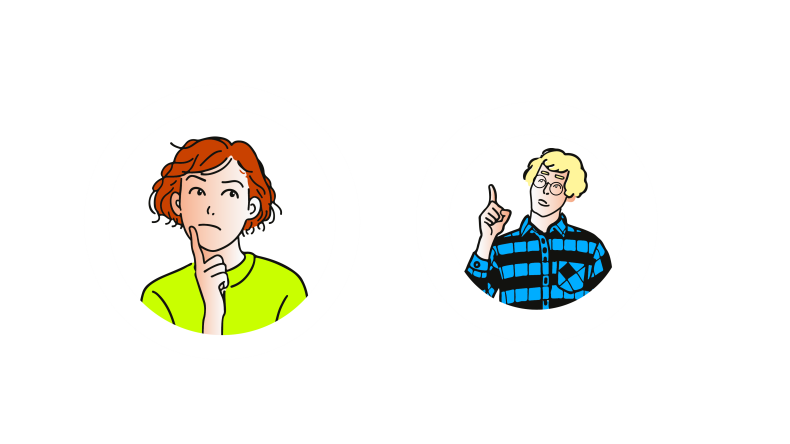 Муниципальный этап Областного квеста
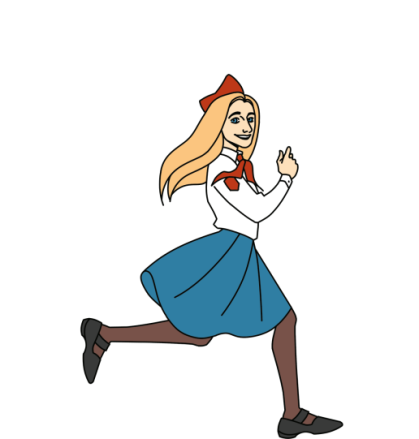 САМАРСКОЙ
            ОБЛАСТИ»
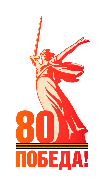 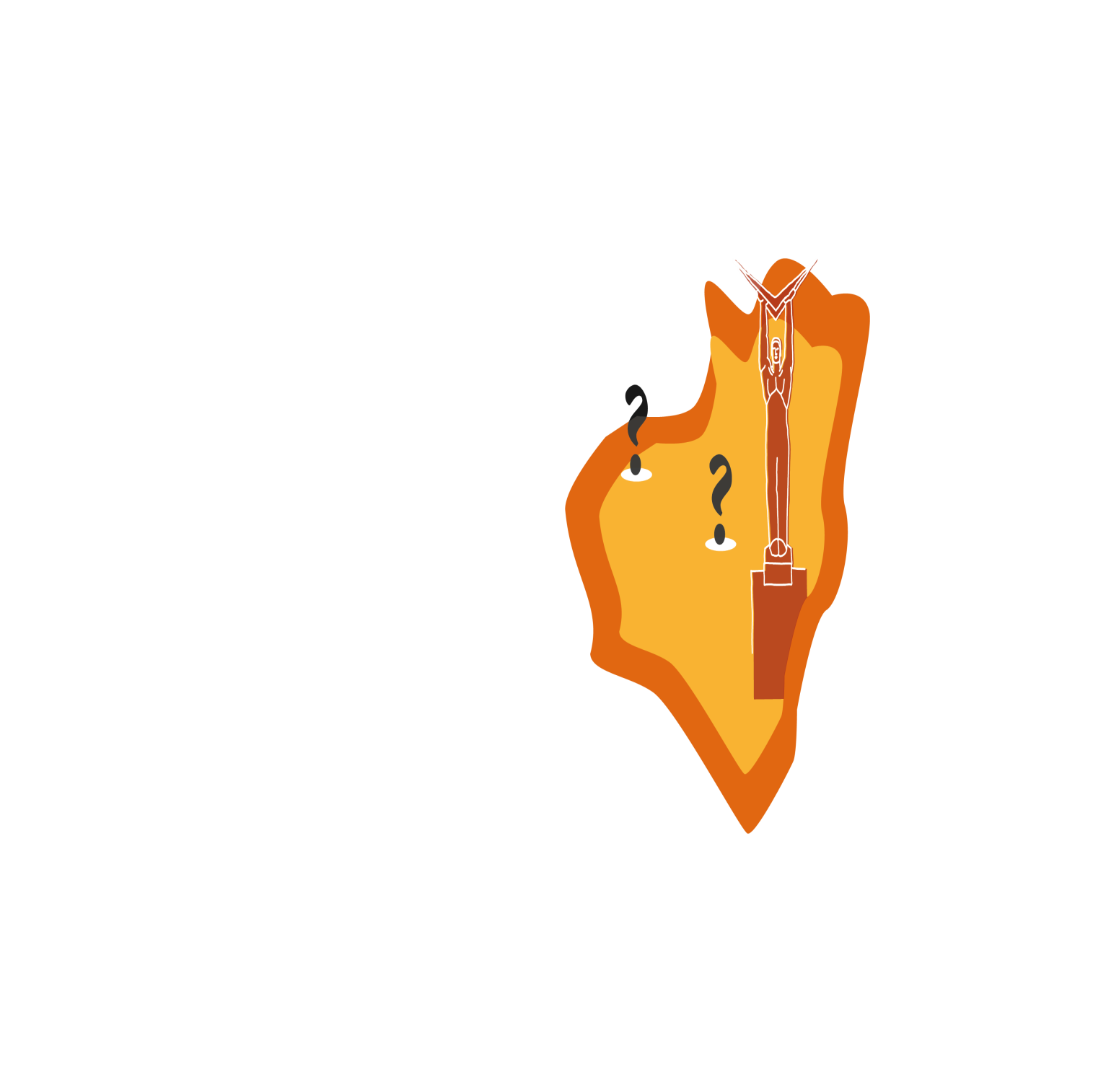 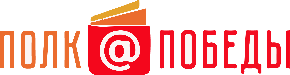 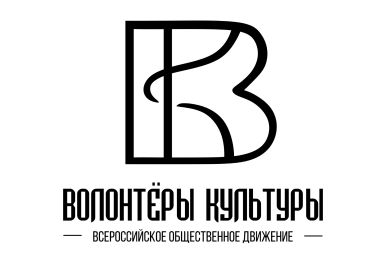 «ГЕРОИЧЕСКАЯ
                 КАРТА
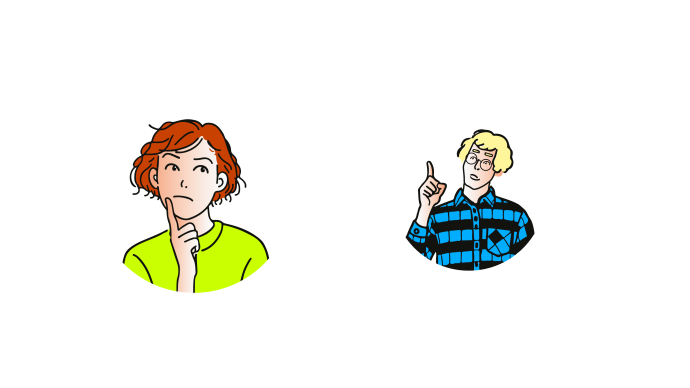 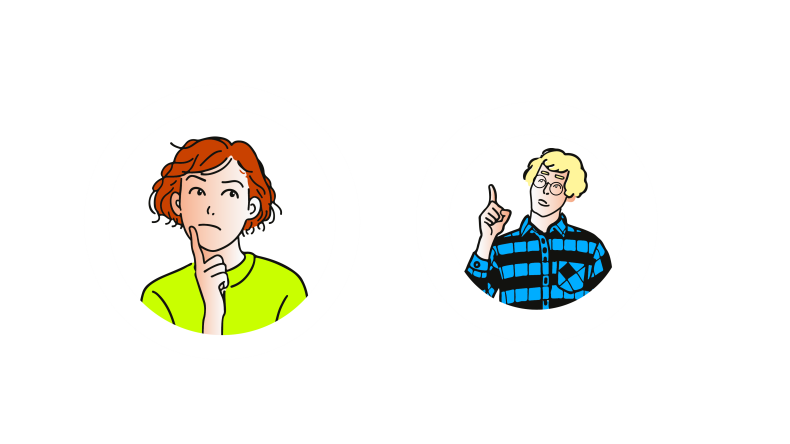 САМАРСКОЙ
            ОБЛАСТИ»
Муниципальный этап Областного квеста
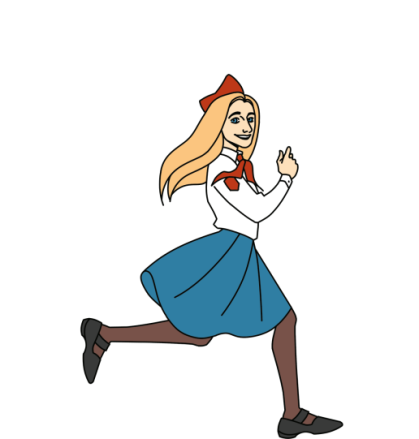